CSE110A: CompilersApril 8, 2022
The dog ran across the park
ARTICLE
ARTICLE
NOUN
VERB
PREPOSITION
NOUN
Topics: 
Finishing up Scanners
Scanner actions
PLY Scanner
Announcements
HW 1 is released
By the end of today you should have everything that you need
I’ve updated the spec again, there are likely more issues, please let us know!
Part 2 now has the assignment operator

Due April 18 by midnight

We have office hours this week; come see us!

Let us know any feedback you have about the assignments; they are new!
Announcements
Please enroll in Piazza!
Lots of these discussions are happening on Piazza

Please try to set up Docker ASAP
TAs and tutors have been awesome at replying to issues and helping
Announcements
Homework clarifications

For part 2: 

what is the behavior of trying to scan: “56.”?

make sure to escape the characters that you need to

As a challenge: I was able to find an additional optimization that improved performance on the SOS and NG scanner by 2x
Announcements
Homework clarifications

Comments about line numbers in ScannerExceptions
Not required
Left over from first draft of homework
Announcements
Like I’ve done in the past, you can discuss your performance with your classmates after the first week that the assignment as been out
Do not discuss your implementation in detail
Do not share code or token definitions
Everyone’s computer is different so performance will not match perfectly.
Quiz
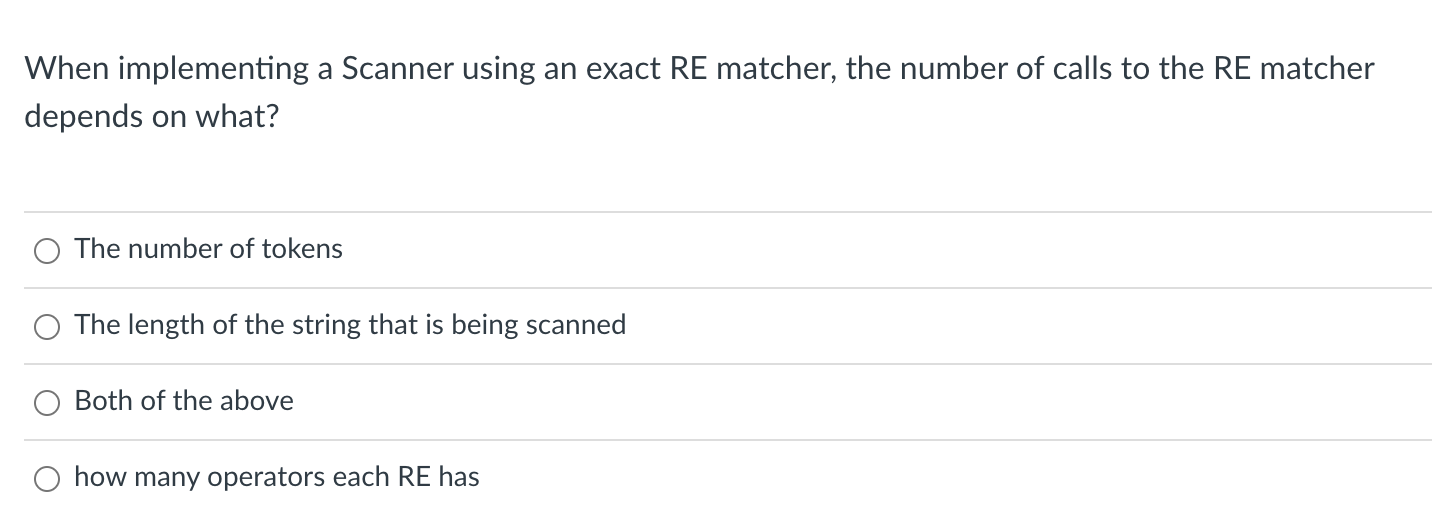 EM Scanner
Start with the whole string, remove one character at the end until a match is found. Then return the lexeme
ID     = “[a-z]+”
NUM    = “[0-9]+”
ASSIGN = ”=“
PLUS   = “+”
MULT   = “*”
IGNORE = “ |\n”SEMI   = “;”
“variable = 50 + 30 * 20;”
Quiz
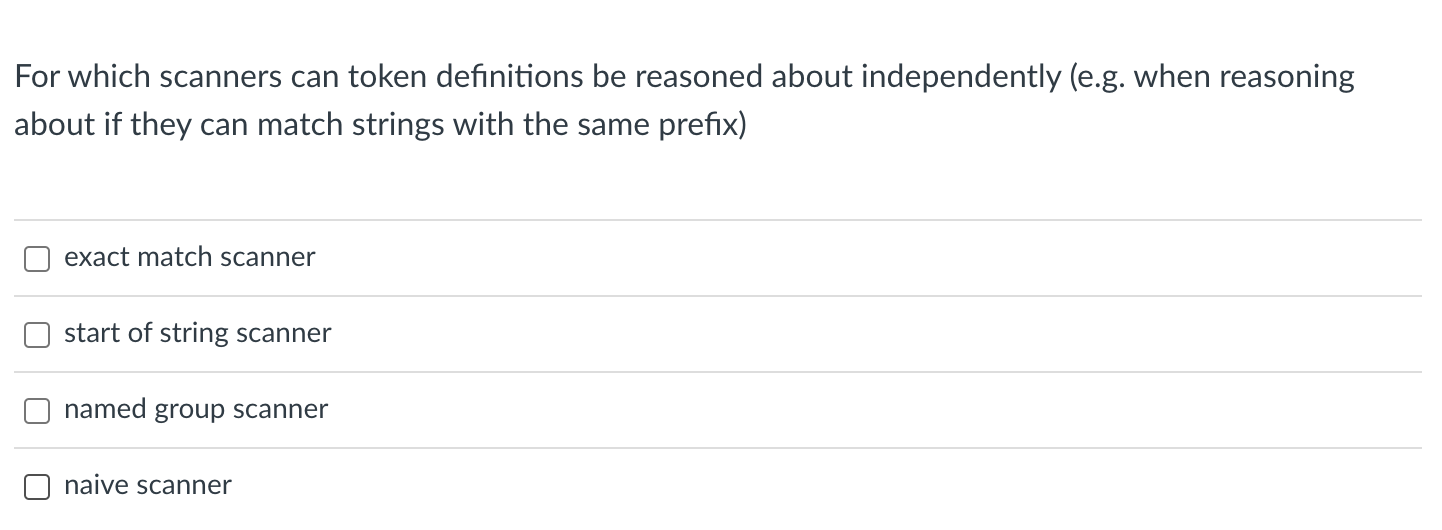 EM Scanner
Start with the whole string, remove one character at the end until a match is found. Then return the lexeme
ID     = “[a-z]+”
NUM    = “[0-9]+”
ASSIGN = ”=“
PLUS   = “+”
MULT   = “*”
IGNORE = “ |\n”SEMI   = “;”
“variable = 50 + 30 * 20;”
SOS Scanner
Consideration
How to scan this string?
Try to match on each token
“CSE110A”
LETTERS = “[A-Z]+”
NUM     = “[0-9]+”
CLASS   = ”CSE110A“
Two matches:
LETTERS: “CSE”
CLASS: ”CSE110A”
Which one do we choose?
SOS Scanner
One more consideration
Within 1 RE, how does this match?
“CSE110A”
CLASS = “CSE|110A|CSE110A”
Returns “CSE”, but this isn’t what we want!!!
When using the SOS Scanner: A token definition either should not:
contain choices where one choice is a prefix of another
order choices such that the longest choice is the first one
CLASS = “CSE110A|110A|CSE”
How to deal with common prefixes in token definitions?
Convert to a single RE
How to scan this string?
“CSE110A”
SINGLE_RE = “
       (?P<LETTERS>([A-Z]+)|
       (?P<NUM>([0-9]+)|
       (?P<CLASS>CSE110A)”
{”LETTERS” : “CSE”
 “NUM”     : None
 “CLASS”   : None
}
Quiz
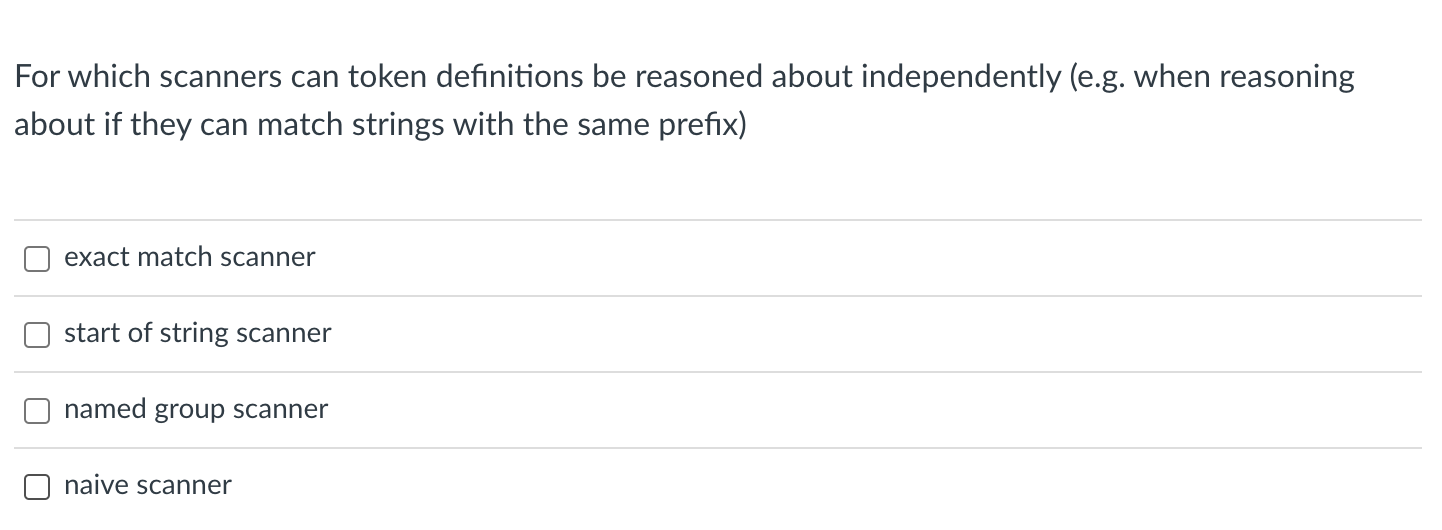 Quiz
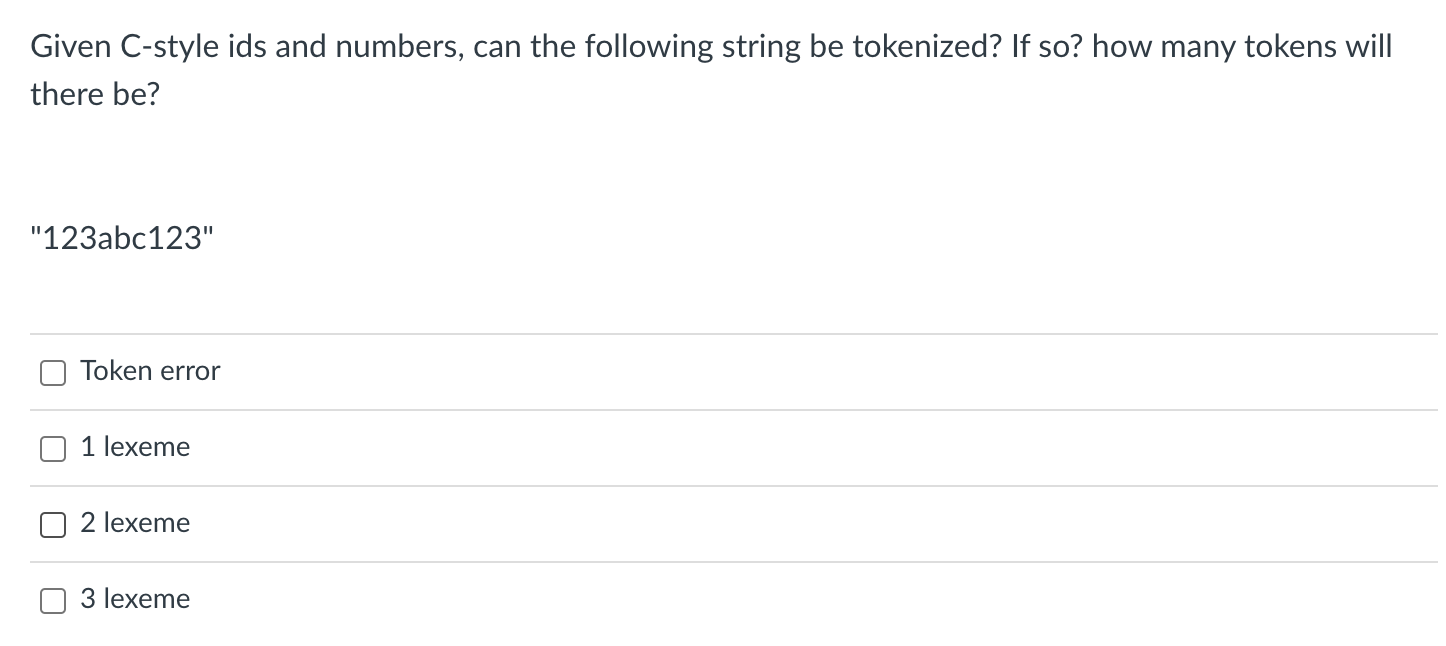 tokenizing
“123abc123”
ID     = “[a-z][0-9a-z]+”
NUM    = “[0-9]+”
Quiz
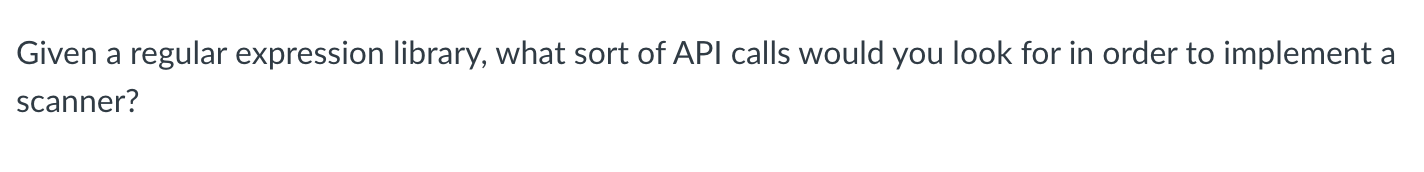 Regex API calls
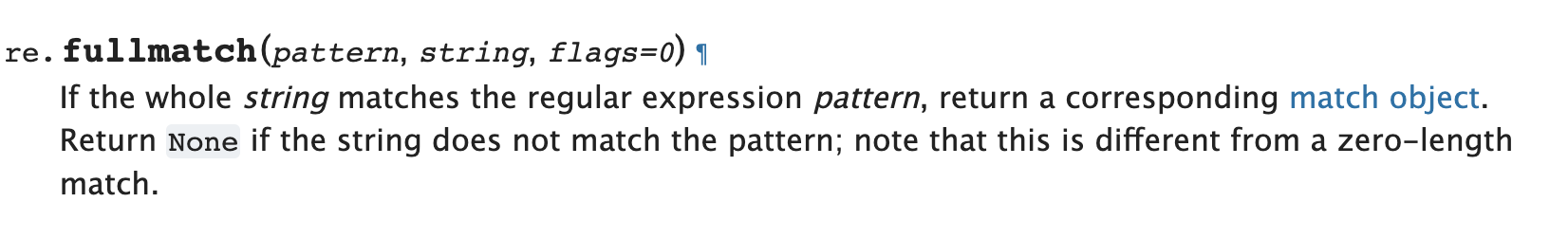 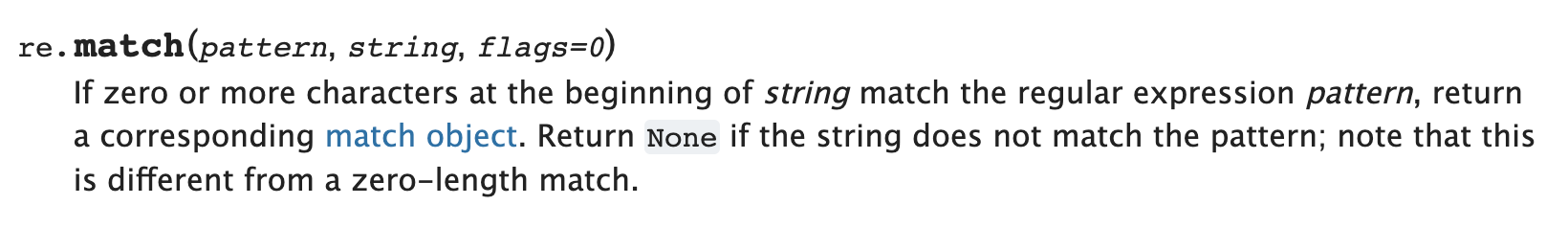 Regex API calls
Other considerations?
Regex API calls
Other considerations?
Named groups?
Operators to escape?
How it handles choice?
Speed?
Review
Review
3 different scanner implementations
Exact match (EM) scanner
Start-of-string (SOS) scanner
named group (NG) scanner
EM Scanner
Start with the whole string, remove one character at the end until a match is found. Then return the lexeme
ID     = “[a-z]+”
NUM    = “[0-9]+”
ASSIGN = ”=“
PLUS   = “+”
MULT   = “*”
IGNORE = “ |\n”SEMI   = “;”
“variable = 50 + 30 * 20;”
EM Scanner
Pros
Uses an exact RE matcher. Many RE match algorithms are exact!

Cons
SLOW! Each lexeme requires many many many calls to each RE match!
SOS Scanner
The match API gives us a match starting at the beginning of the string
ID     = “[a-z]+”
NUM    = “[0-9]+”
ASSIGN = ”=“
PLUS   = “+”
MULT   = “*”
IGNORE = “ |\n”SEMI   = “;”
“variable = 50 + 30 * 20;”
SOS Scanner
Pros
Much faster than EM scanner. Only 1 call to each RE per token() call

Cons
Depends on an efficient implementation of match()
Typically provided in most RE libraries (for this exact reason)

Requires some care in token definitions and prefixes
NG Scanner
to implement token()
Try to match the whole string to the single RE
SINGLE_RE = “(?P<ID>[a-z]+)|
             (?P<NUM>[0-9]+)|
             (?P<ASSIGN>=)|
             (?P<PLUS>+)|
             (?P<MULT>*)|
             (?P<IGNORE> |\n)|
             (?P<SEMI>;)”
“variable = 50 + 30 * 20;”
NG Scanner
Pros
FAST! Only 1 RE call per token()

Cons
Requires a named group RE library
inter-token interactions need to be considered
In practice
Most scanner generators that I am aware of have SOS semantics
You can reason about tokens independently 
Use fast ”match” implementations under the hood

Mainstream compilers:
have hand coded and hand optimized scanners
_very_ fast
_very_ hard to modify
Only worth it to do this if you have the need and time
New material
Token actions
Replacement
Keywords
Error reporting

Scanner error recovery

Using a scanner generator
New material
Token actions
Replacement
Keywords
Error reporting

Scanner error recovery

Using a scanner generator
First class functions
A programming language is said to have first class functions if functions can be stored as variables

Python has great support for this

Functional languages have great support (and compiler helps out by checking types)

In C++
Classically: function pointers
Newer: supports lambdas
Functions as part of a token definition
In our scanners, we give them as the 3rd element in the token tuple definition

A token action takes in a lexeme and returns a lexeme. 
Possibly the same lexeme

They generally do three things:
modify a token 
refine a token 
modify the scanner state
Functions as part of a token definition
Once a token is matched, its token action is called on its lexeme, 

and the lexeme it returns is returned from the scanner,

Code example in the EM
Examples
Token actions generally do three things:
modify a token 
refine a token 
modify the scanner state
Modify a token
Example using natural language
Modify a token
PRONOUN    =     {His, Her, Their}
NOUN            =    {Dog, Cat, Car, Park}
VERB              =    {Slept, Ate, Ran}
ADJECTIVE     =    {Purple, Spotted, Old}
Tokens
Tokens Definitions
Modify a token
Example using types

Some ML frameworks have float16 types in their programming languages

Many devices only support float types (32 bit)
Scanner can easilychange float16 to float with a tokenaction
float16 x, y;
return x+y;
float x, y;
return x+y;
Examples
Token actions generally do three things:
modify a token 
refine a token 
modify the scanner state
Keywords: (finally!)
Keywords
TOKENS
ID     = [a-z]+
NUM    = [0-9]+
ASSIGN = ”=“
PLUS   = “+”
MULT   = “*”
IGNORE = [“ “, “\n”]

KEYWORDS
[(INT,“int”), (“FLOAT”, “float”) ...]
Keywords
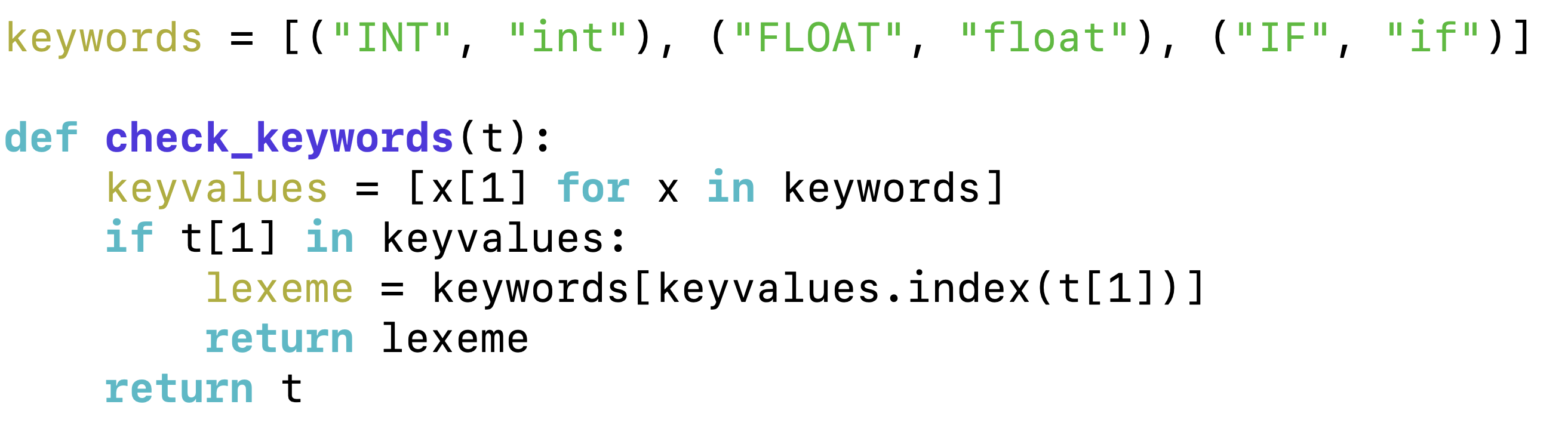 TOKENS
ID     = [a-z]+
NUM    = [0-9]+
ASSIGN = ”=“
PLUS   = “+”
MULT   = “*”
IGNORE = [“ “, “\n”]

KEYWORDS
[(INT,“int”), (“FLOAT”, “float”) ...]
Keywords
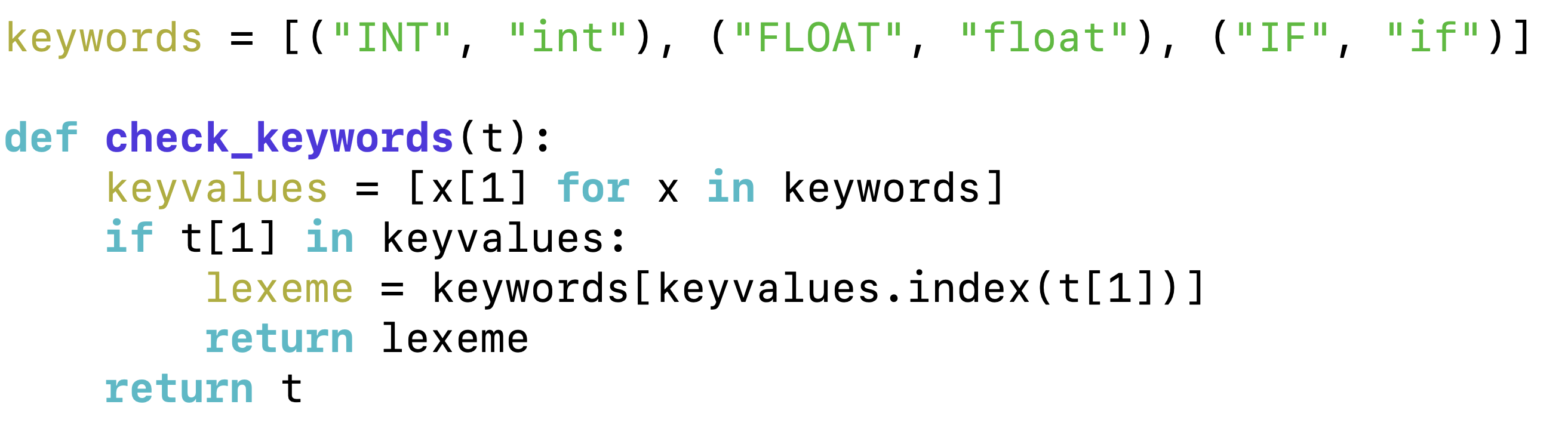 TOKENS
ID     = [a-z]+
NUM    = [0-9]+
ASSIGN = ”=“
PLUS   = “+”
MULT   = “*”
IGNORE = [“ “, “\n”]

KEYWORDS
[(INT,“int”), (“FLOAT”, “float”) ...]
Code example in EM Scanner
Examples
Token actions generally do three things:
modify a token 
refine a token 
modify the scanner state
Modifying state
Our big use case here is error reporting
Line number
Column number

Doesn’t work in our homework
Our homework has scanners import tokens
Usually it is the other way around!!
Maybe some of you can think of a design where it does work in our homework
Modifying state
In the common case, we can create a scanner and then update a class member in a token action

EM Scanner example:
Advanced topic
Recovering from errors (syntax highlighting)
Show python example

return an error token and try to recover
eating one character
eating until a space
eating until a newline
Next topic
Using a scanner generator:
They have their own designs and it is important to understand trade-offs and design decisions

Classically: 
Lex and Flex

Modern:
Antlr (ANother Tool for Language Recognition)

A good in-between:
PLY - a Lex and Yacc implementation in Python
Lex/Flex
Old tools - input is a token specification file. Produces a complicated C file that you would include in your project

New language technology makes things a lot easier (higher order functions, fast RE matchers, etc.)
PLY
written mostly for education purposes. Uses only core python features

Personally, I have used it many times for little compiler projects

Documented to be a python implementation of Lex, but uses a much nicer interface
How to use PLY’s Scanner
Scanner Demo
Library import
import ply.lex as lex
Token list
tokens = ["ADJECTIVE", "NOUN", "VERB", "ARTICLE"]
Token specification
t_ADJECTIVE = "old|purple|spotted"
t_NOUN = "dog|computer|car"
t_ARTICLE = "the|my|a|your"
t_VERB = "ran|crashed|accelerated"
Scanner Demo
Build the lexer
lexer = lex.lex()
what happens?
Need an error function
# Error handling rule
def t_error(t):
    print("Illegal character '%s'" % t.value[0])
    exit(1)
Scanner Demo
Now give the lexer some input
lexer.input("dog")
The lexer streams the input, we need to stream the tokens:
# Tokenize
while True:
    tok = lexer.token()
    if not tok:
        break      # No more input
    print(tok)
Scanner Demo
line number (1 indexed)
output:
LexToken(NOUN, 'dog’, 1, 0)
number of characters streamed(0 indexed)
try a longer string:
lexer.input("dog computer")
What happens?
Scanner Demo
Need to add a token for whitespace!
tokens = ["ADJECTIVE", "NOUN", "VERB", "ARTICLE", "WHITESPACE"]
...
t_WHITESPACE = '\ '
Now we can lex:
LexToken(NOUN,'dog',1,0)
LexToken(WHITESPACE,' ',1,3)
LexToken(NOUN,'computer',1,4)
Scanner Demo
Now we can do a sentence
lexer.input("my spotted dog ran")
LexToken(ARTICLE,'my',1,0)
LexToken(WHITESPACE,' ',1,2)
LexToken(ADJECTIVE,'spotted',1,3)
LexToken(WHITESPACE,' ',1,10)
LexToken(NOUN,'dog',1,11)
LexToken(WHITESPACE,' ',1,14)
LexToken(VERB,'ran',1,15)
Can we clean this up?
Scanner Demo
We can ignore whitespace
#t_WHITESPACE = '\
t_ignore = ' '
gets simplified to:
LexToken(ARTICLE,'my',1,0)
LexToken(WHITESPACE,' ',1,2)
LexToken(ADJECTIVE,'spotted',1,3)
LexToken(WHITESPACE,' ',1,10)
LexToken(NOUN,'dog',1,11)
LexToken(WHITESPACE,' ',1,14)
LexToken(VERB,'ran',1,15)
LexToken(ARTICLE,'my',1,0)
LexToken(ADJECTIVE,'spotted',1,3)
LexToken(NOUN,'dog',1,11)
LexToken(VERB,'ran',1,15)
Scanner Demo
What about newlines?
lexer.input("""                           
my spotted dog ran
the old computer crashed  
""")
Need to add a newline token!
Scanner Demo
What about newlines?
lexer.input("""                           
my spotted dog ran
the old computer crashed  
""")
Need to add a newline token!
tokens = ["ADJECTIVE", "NOUN", "VERB", "ARTICLE", "NEWLINE"]

t_NEWLINE = "\\n"
Scanner Demo
LexToken(NEWLINE,'\n',1,0)
LexToken(ARTICLE,'my',1,1)
LexToken(ADJECTIVE,'spotted',1,4)
LexToken(NOUN,'dog',1,12)
LexToken(VERB,'ran',1,16)
LexToken(NEWLINE,'\n',1,19)
LexToken(ARTICLE,'the',1,20)
Line numbers are not updating
Scanner Demo
Token actions, similar to production actions
t_NEWLINE = "\\n"
Changes into:
def t_NEWLINE(t):
    "\\n"
    t.lexer.lineno += 1
    return t
docstring is the regex, lexer object which has a linenumberattribute.

If we don’t return anything, then it is ignored.
Scanner Demo
Example: changing gendered pronouns into gender neutral pronouns
tokens = ["ADJECTIVE", "NOUN", "VERB", "ARTICLE", "NEWLINE", "PRONOUN"]
t_PRONOUN = "her|his|their"
lexer.input("""
his spotted dog ran
her old computer crashed  
""")
Scanner Demo
Add a token action:
def t_PRONOUN(t):
    "her|his|their"
    if t.value in ["his", "her"]:
        t.value = "their"
    return t
Now output will have all gender neutral pronouns!
On Monday
Enjoy your weekend!

We will be starting Module 2 on parsing!